Brushing the Surface of an Obsession
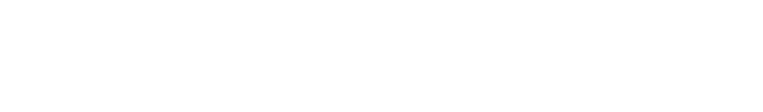 Part One
Why a Corolla?
Project    Corolla
brushing the surface of an obsession
So what is so special about this Corolla?
Last rear wheel drive Corolla produced
 First mass-produced 4-valve per cylinder engine
 Advanced (at the time) multiport fuel injection
 Four-wheel disc brakes
 Very lightweight and fun to drive
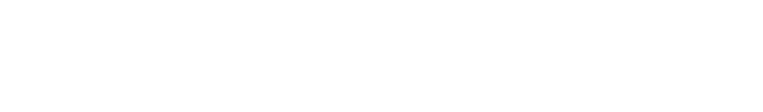 Project    Corolla
brushing the surface of an obsession
Why does it mean so much to me?
Uncle bought car brand new in 1986
 Large sentimental value attached
 Always wanted car since childhood
 Six years of restoration and modification
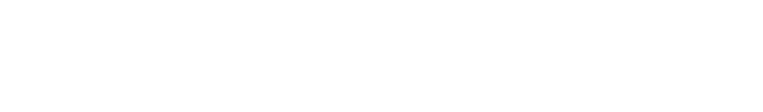 Project    Corolla
brushing the surface of an obsession
What are the goals of the project?
Restore and repair rust and wear damage
 Modernize the vehicle
 Install missing features and options
 Increase vehicle performance and handling
 Stay true to the original vehicle design
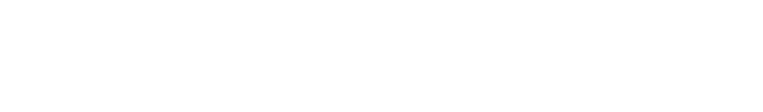 Project    Corolla
brushing the surface of an obsession
What are the goals of the project?
Restore and repair rust and wear damage
 Modernize the vehicle
 Install missing features and options
 Increase vehicle performance and handling
 Stay true to the original vehicle design
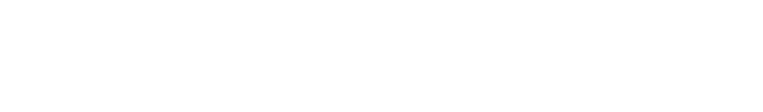 Part Two
Twenty-Four Years Ago
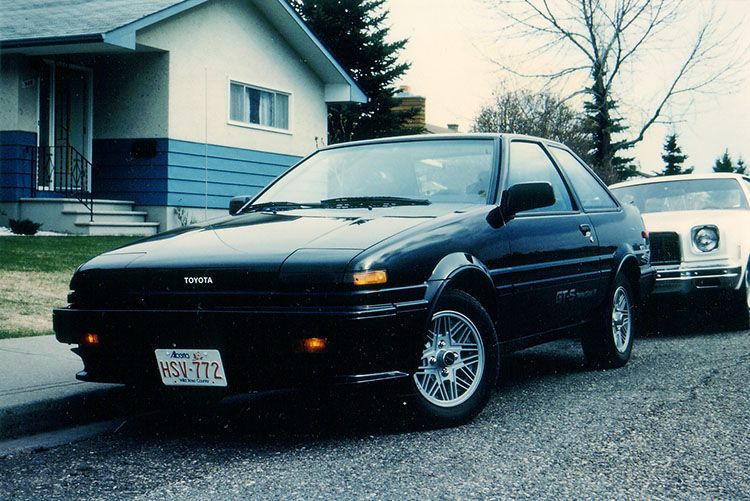 May 2, 1986: Delivery Day
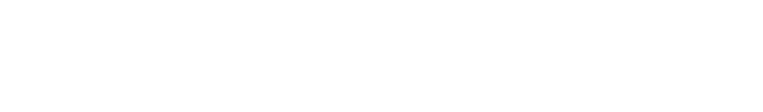 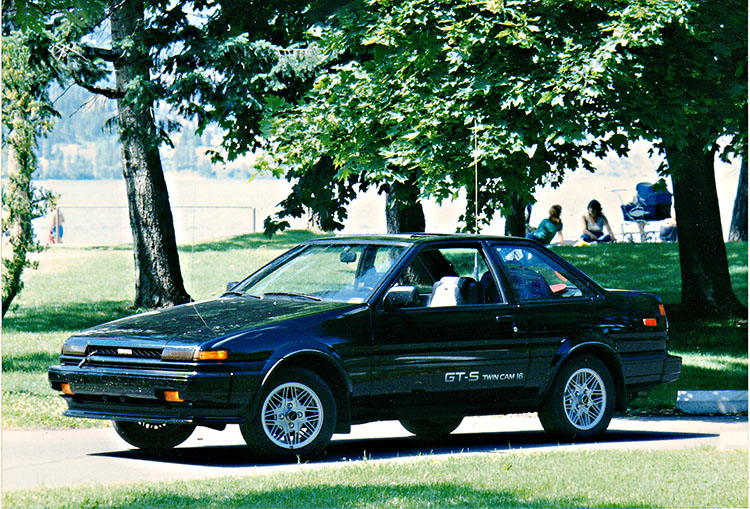 1988: Vacation in Kelowna
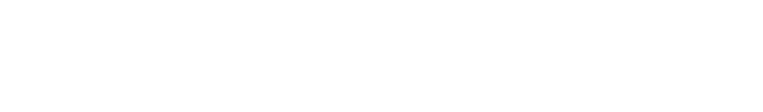 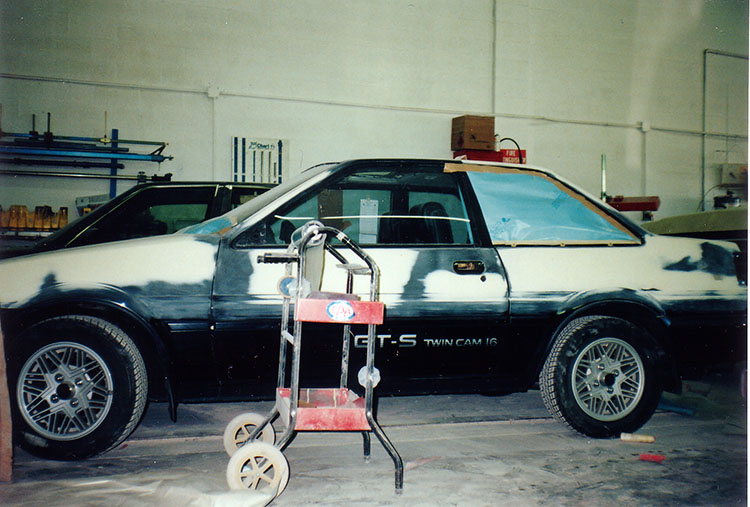 1992: Hail damages the car, repainted
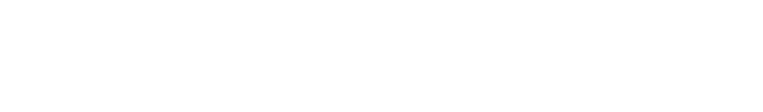 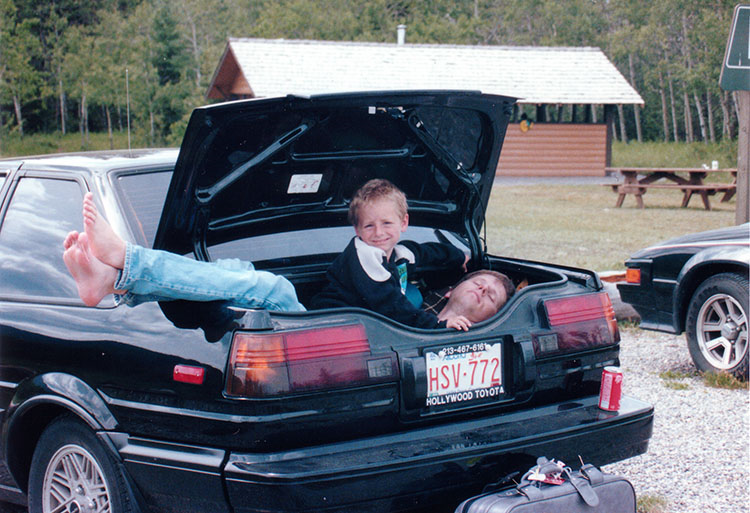 1992: Myself and my uncle relax in Banff
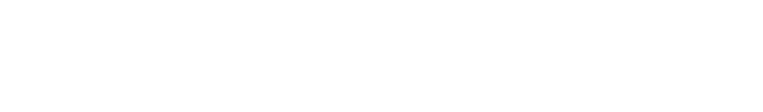 Part Three
Fast Forward
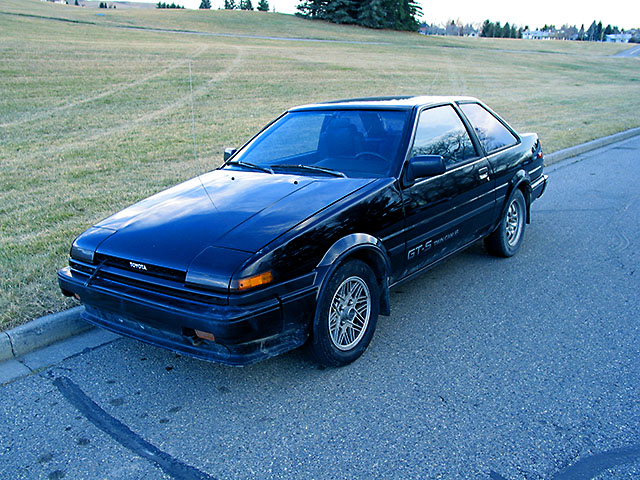 December, 2004: Second Delivery Day
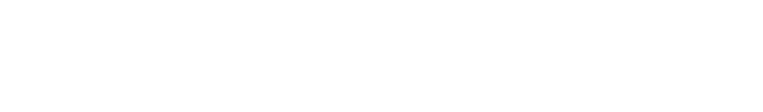 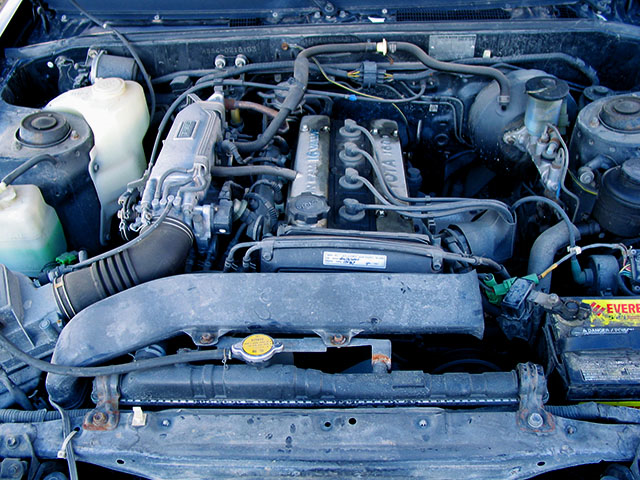 Before: A bit of dirt and grease to be cleaned
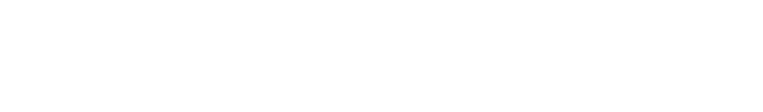 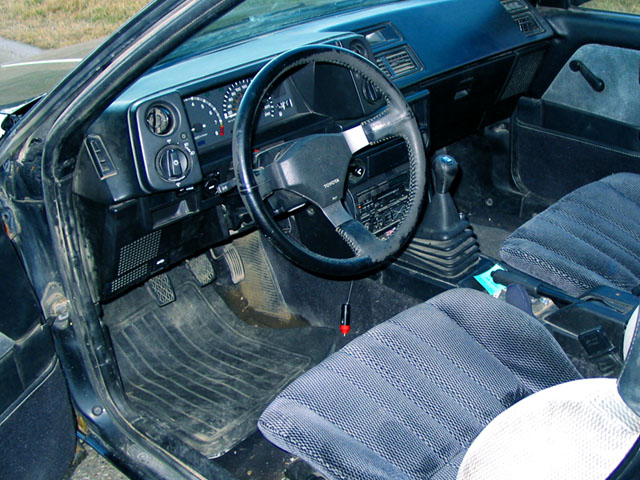 Before: Decent condition, but dirty
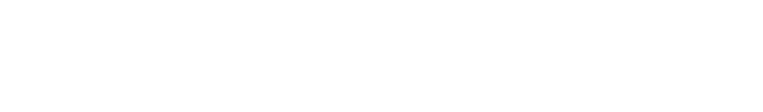 Part Four
So What’s Wrong?
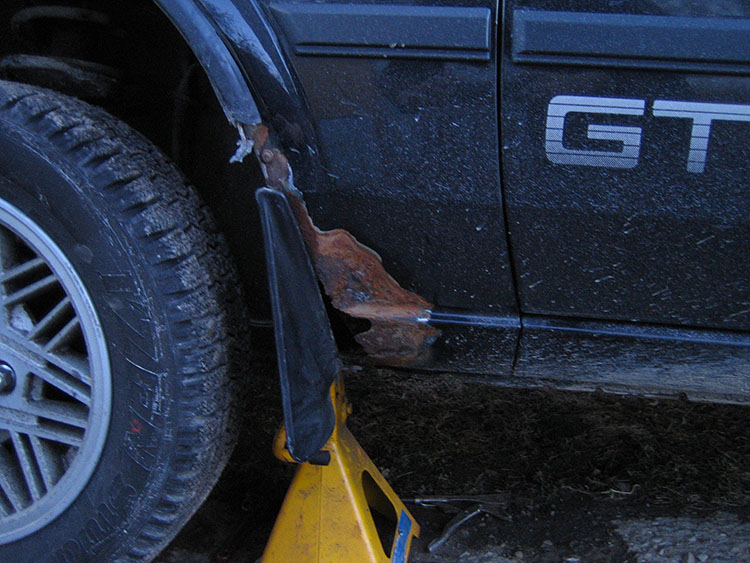 Rust is by far the number one concern
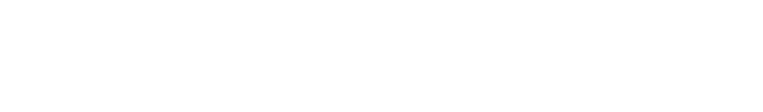 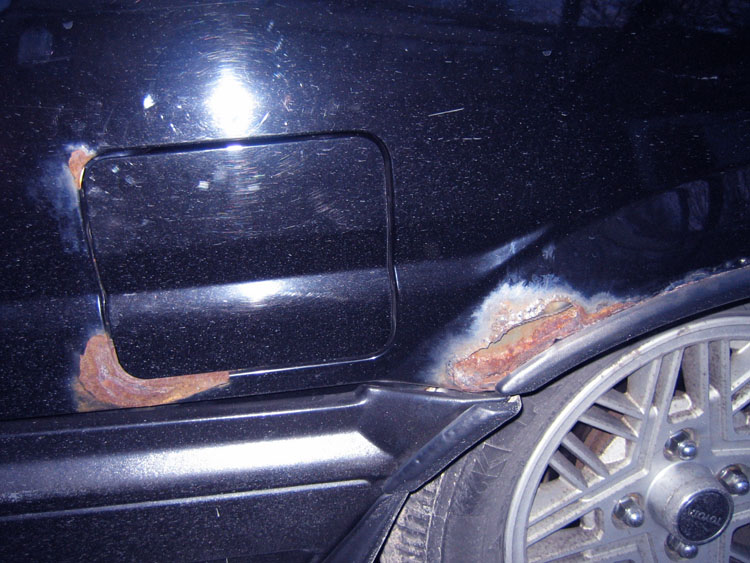 Quarter panel rust is extremely costly
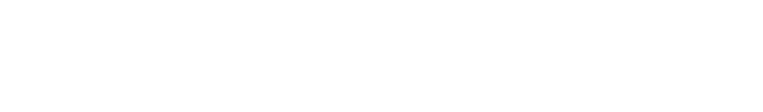 Part Five
Pictures Say a Thousand Words
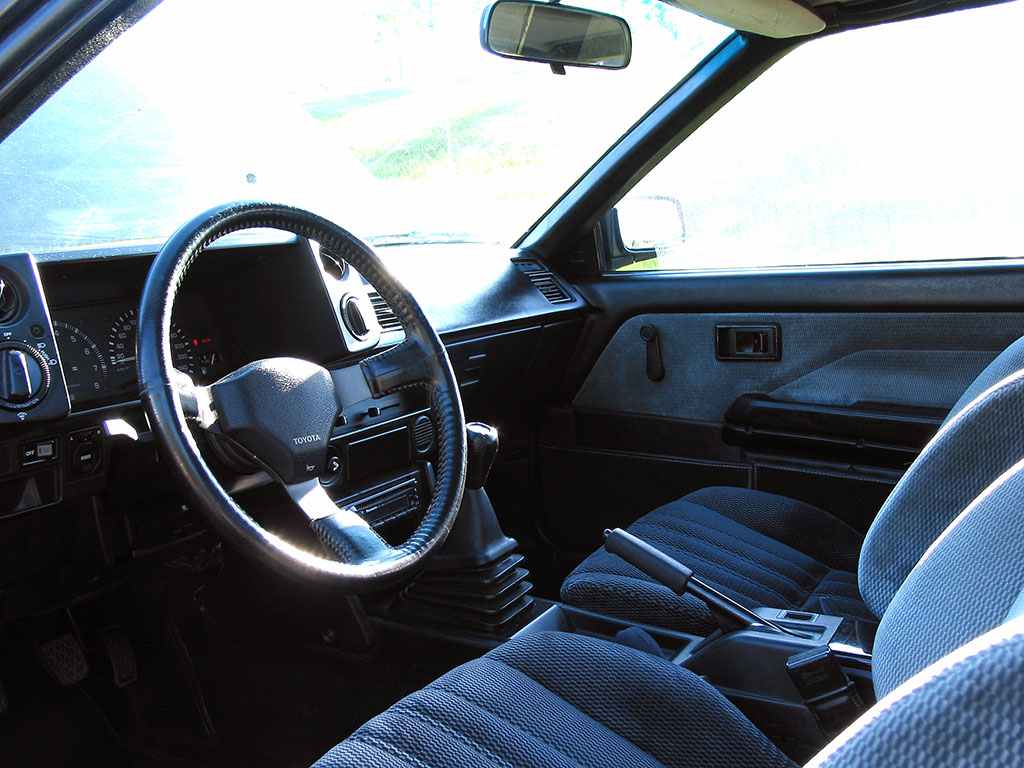 Some things can be cleaned
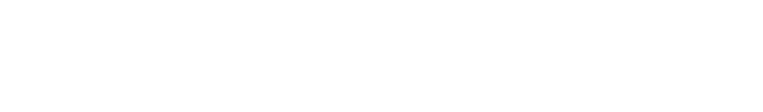 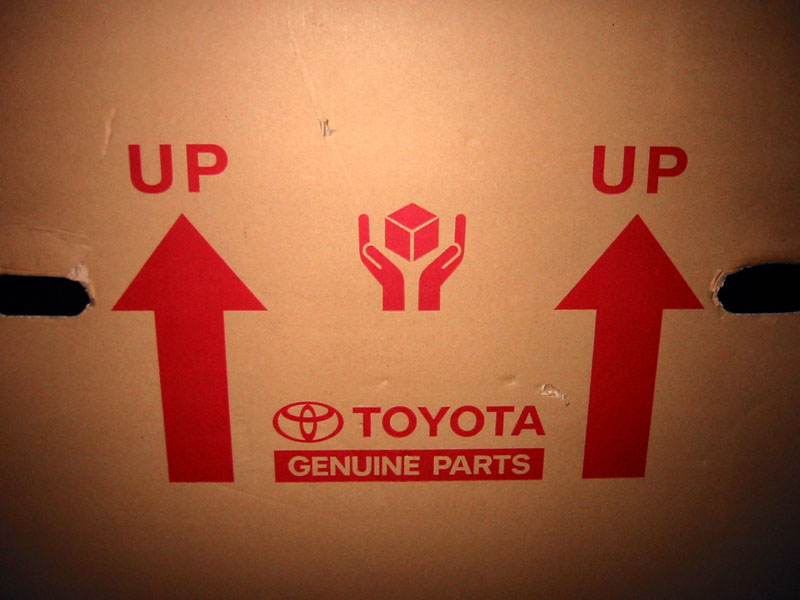 Others require replacement
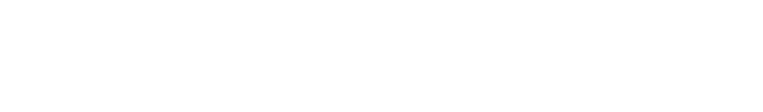 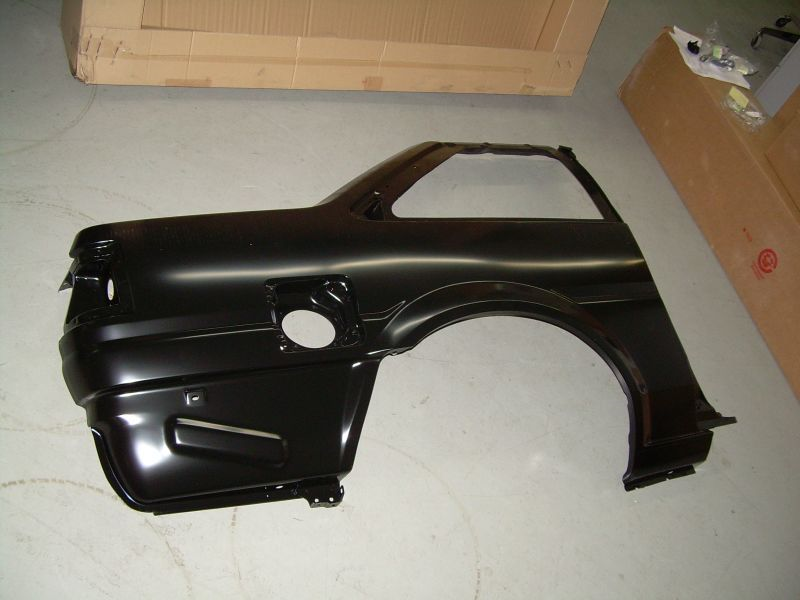 New quarter panels
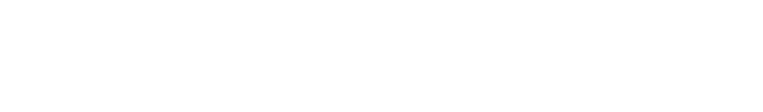 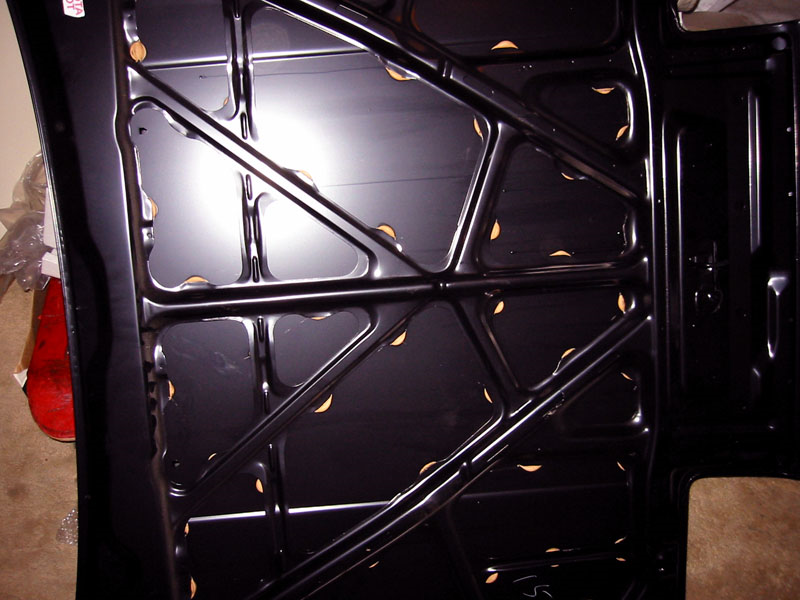 New hood panel
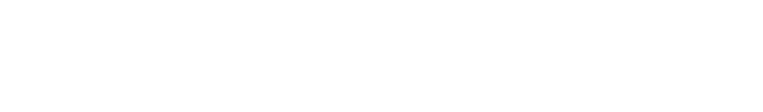 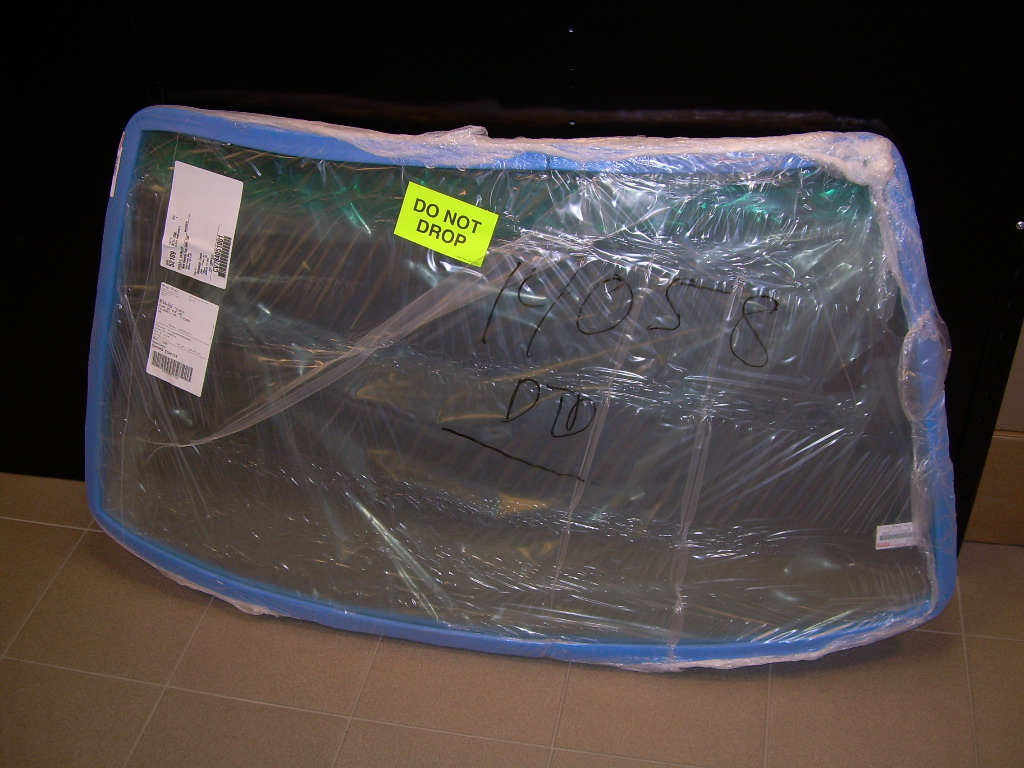 New factory windshield
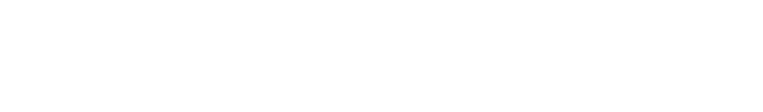 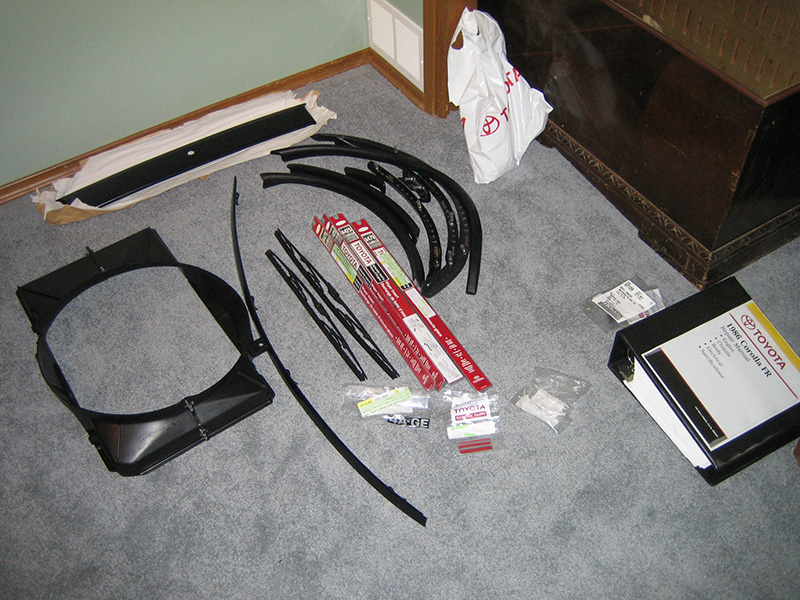 New trim and wipers
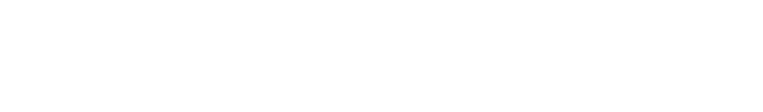 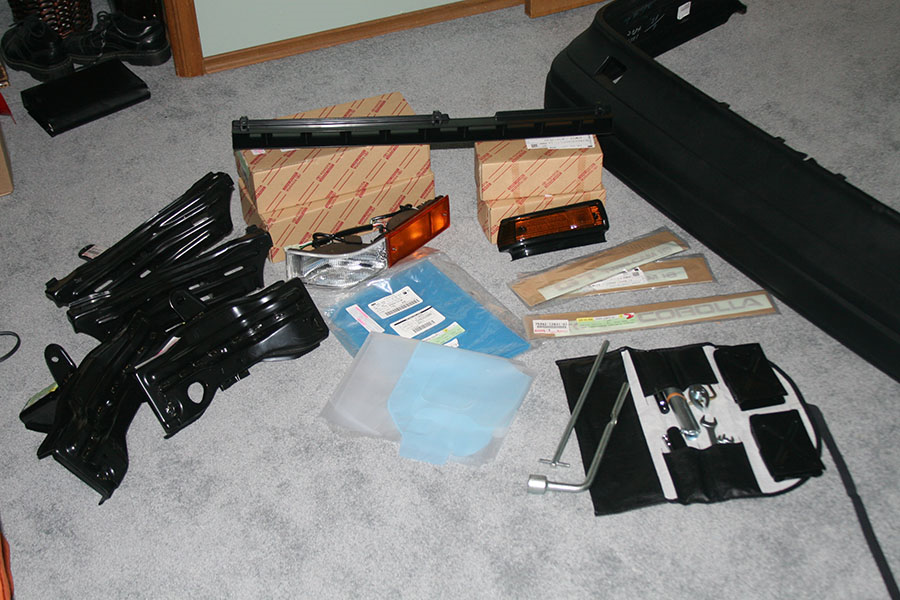 New lights, bumpers, and decals
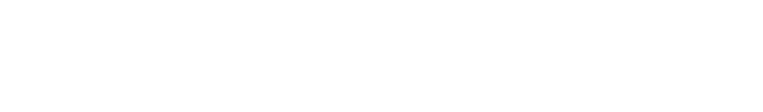 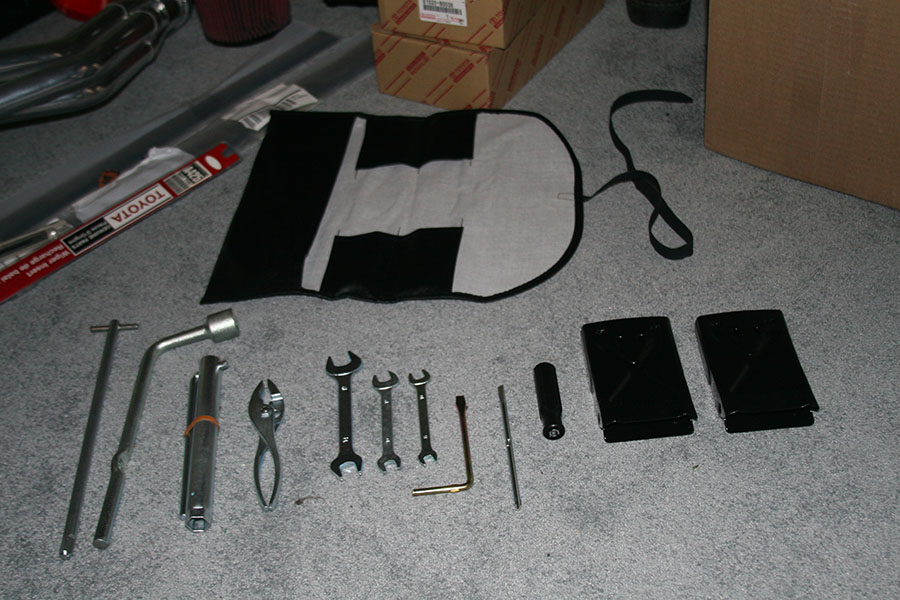 New roadside tool kit
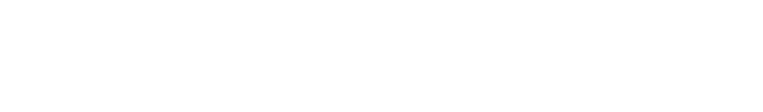 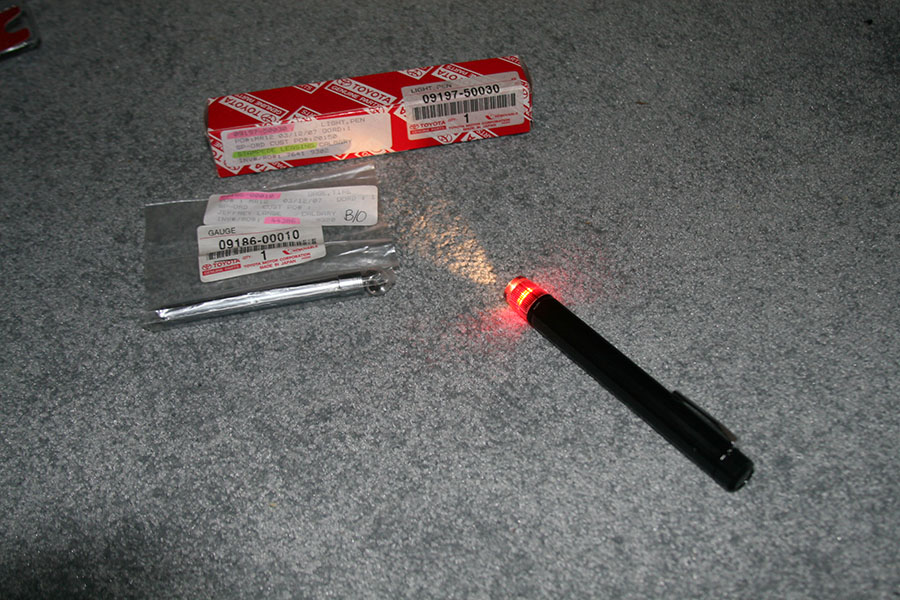 Including tire pressure gauge and flashlight
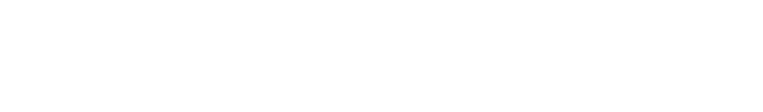 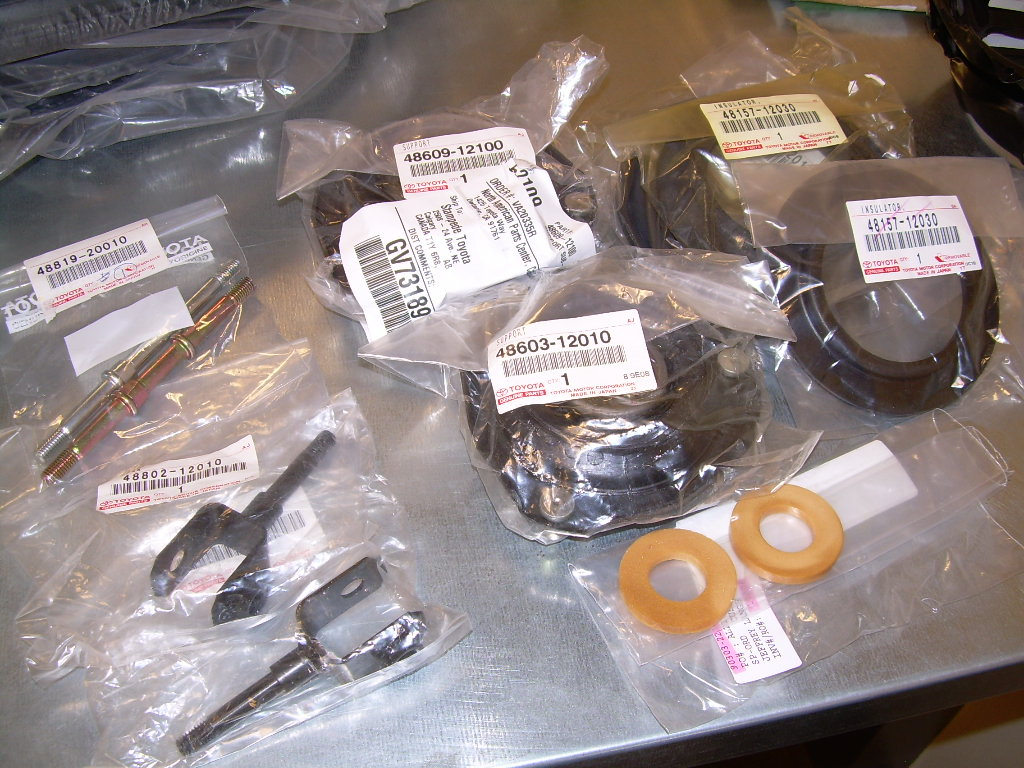 New suspension mounts and links
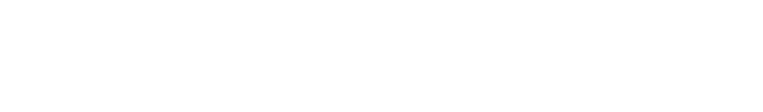 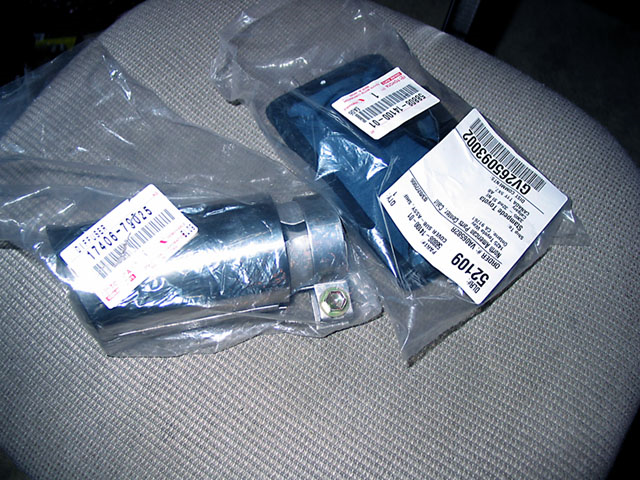 New factory exhaust tip and shift boot
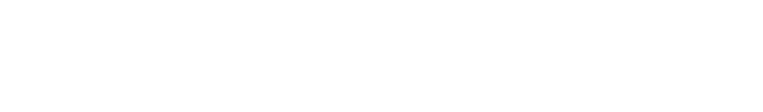 Part Six
Changing Focus
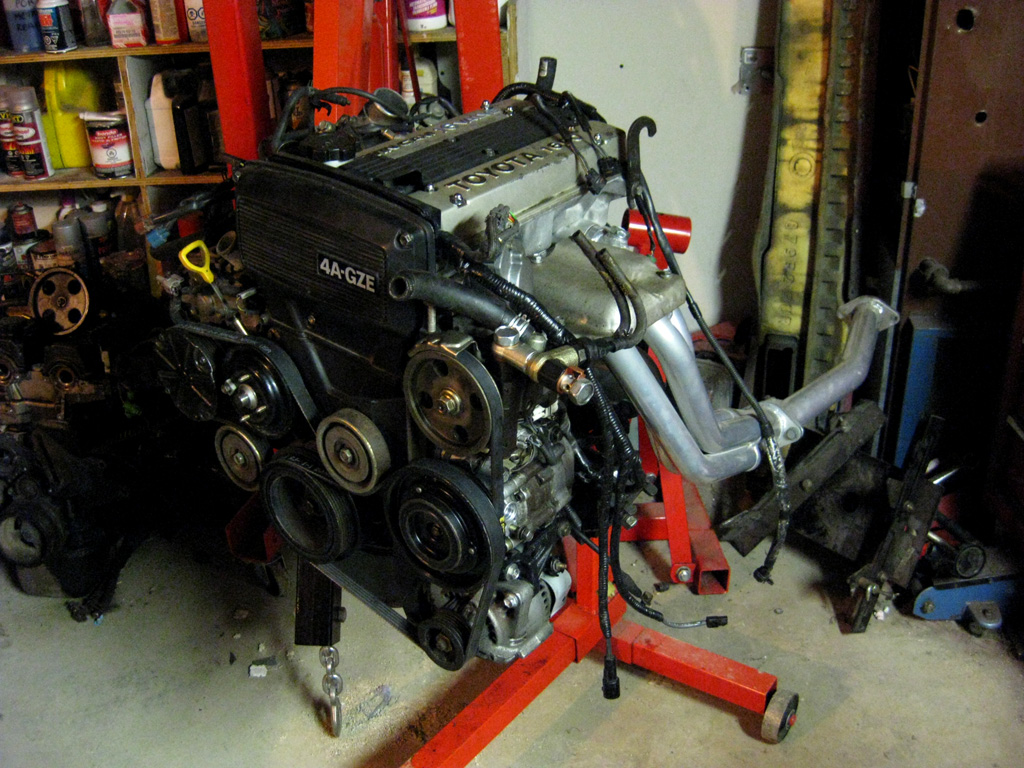 Rebuilt a supercharged engine
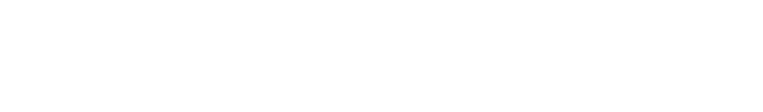 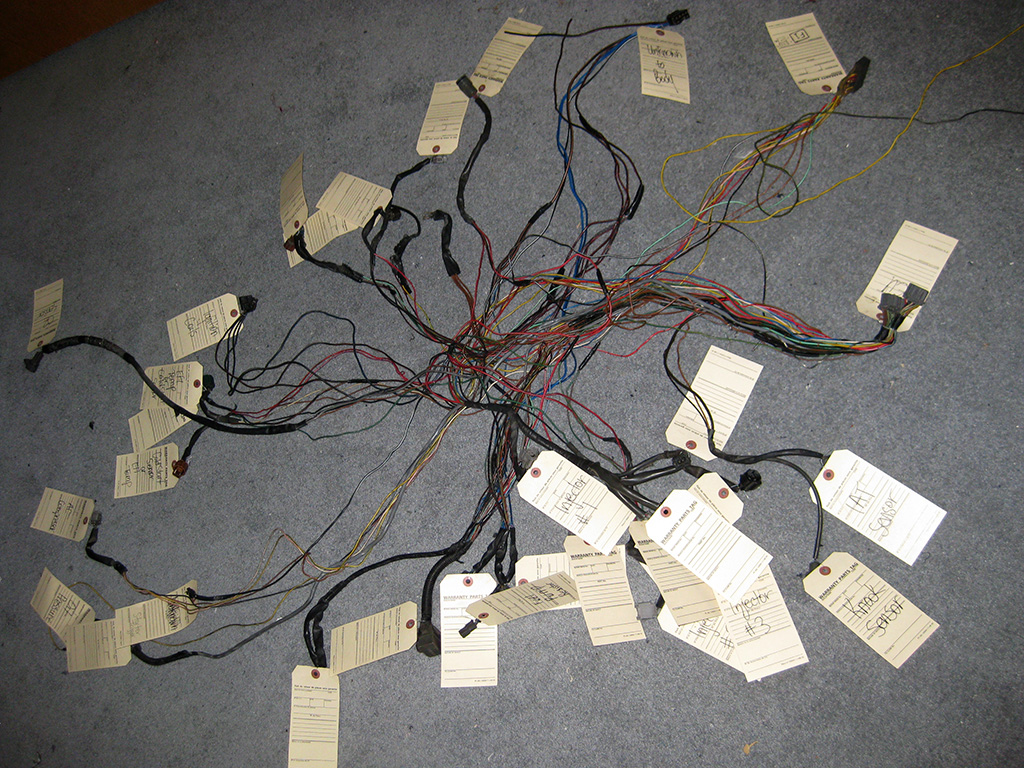 Converting/building engine wiring harness
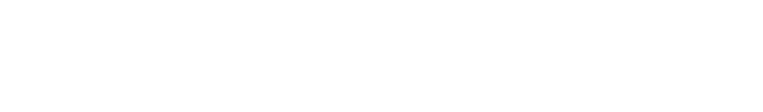 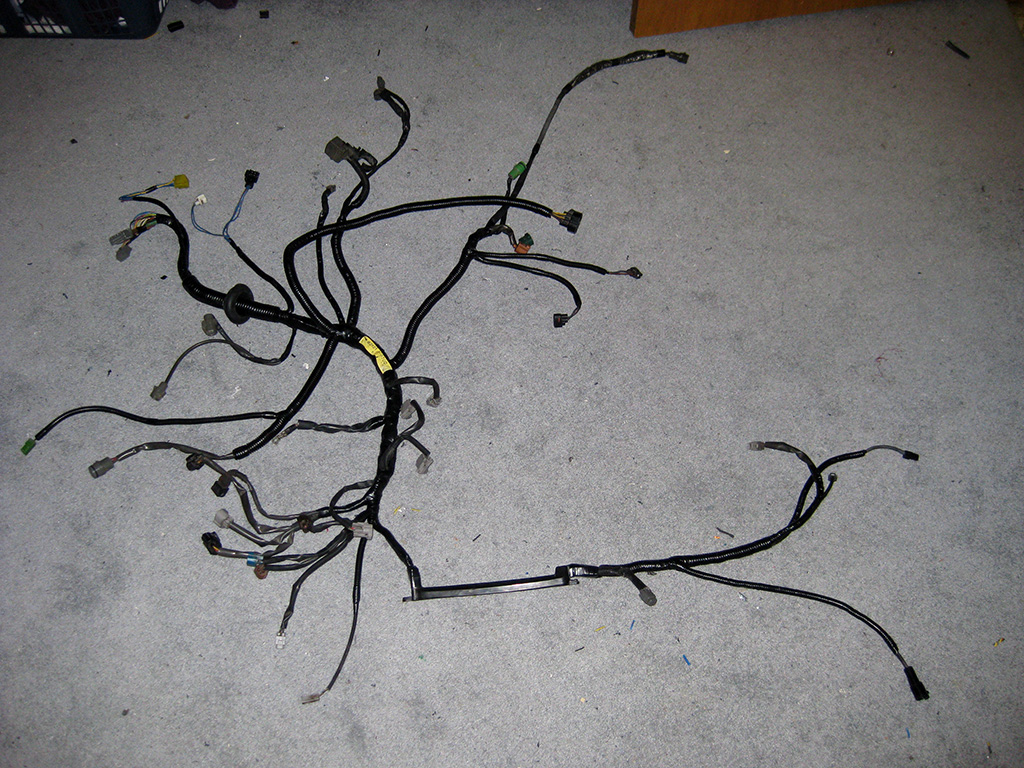 Completed engine wiring harness
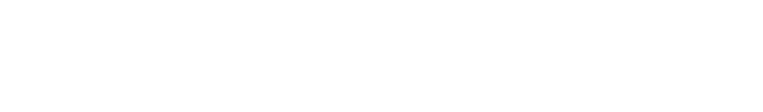 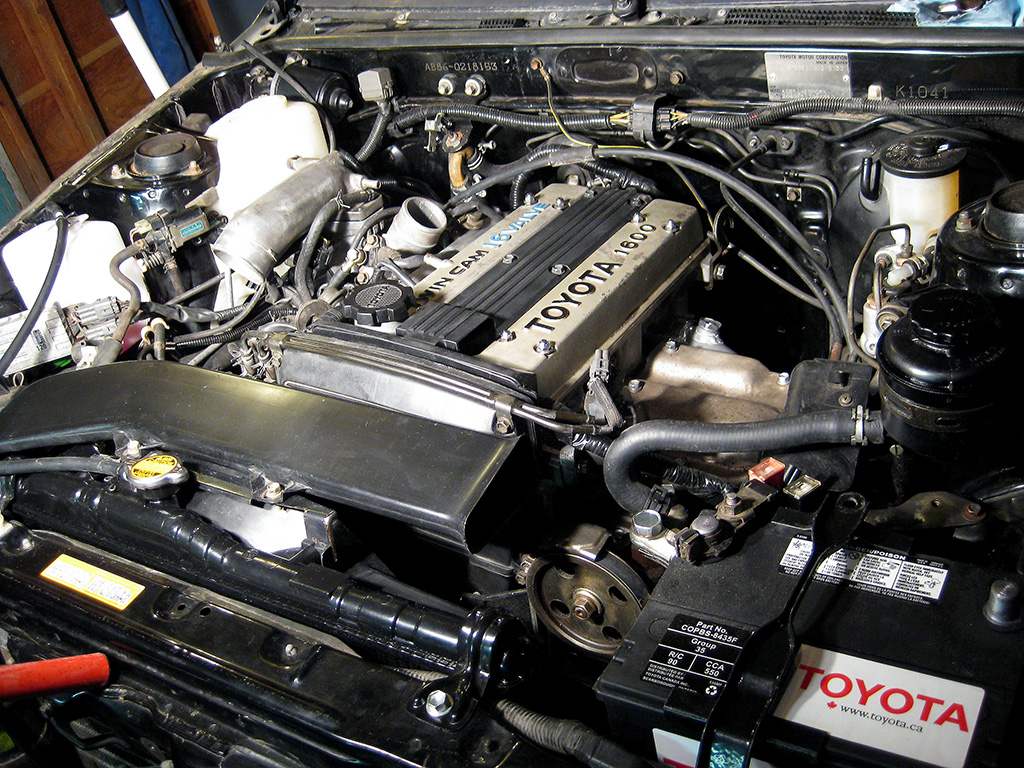 Supercharged engine installed
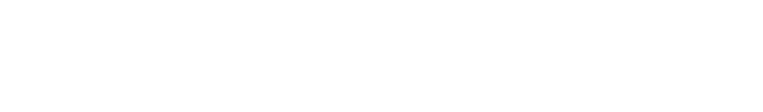 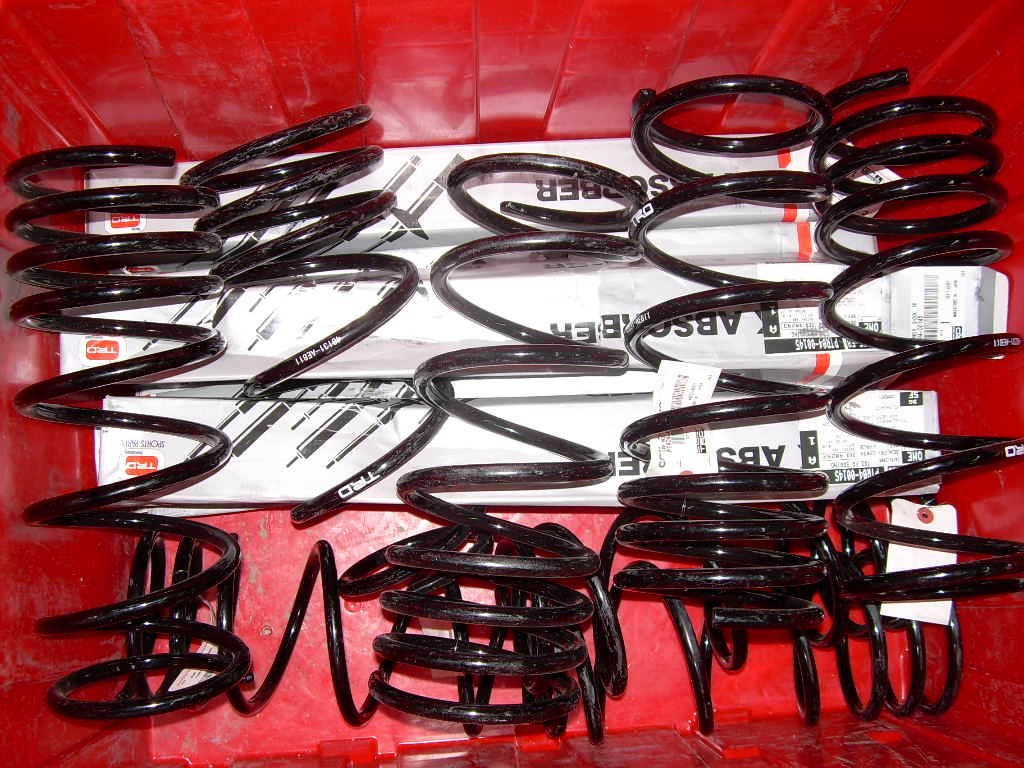 TRD Japan Street Springs and Shocks
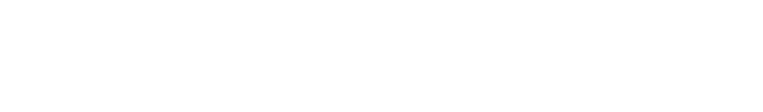 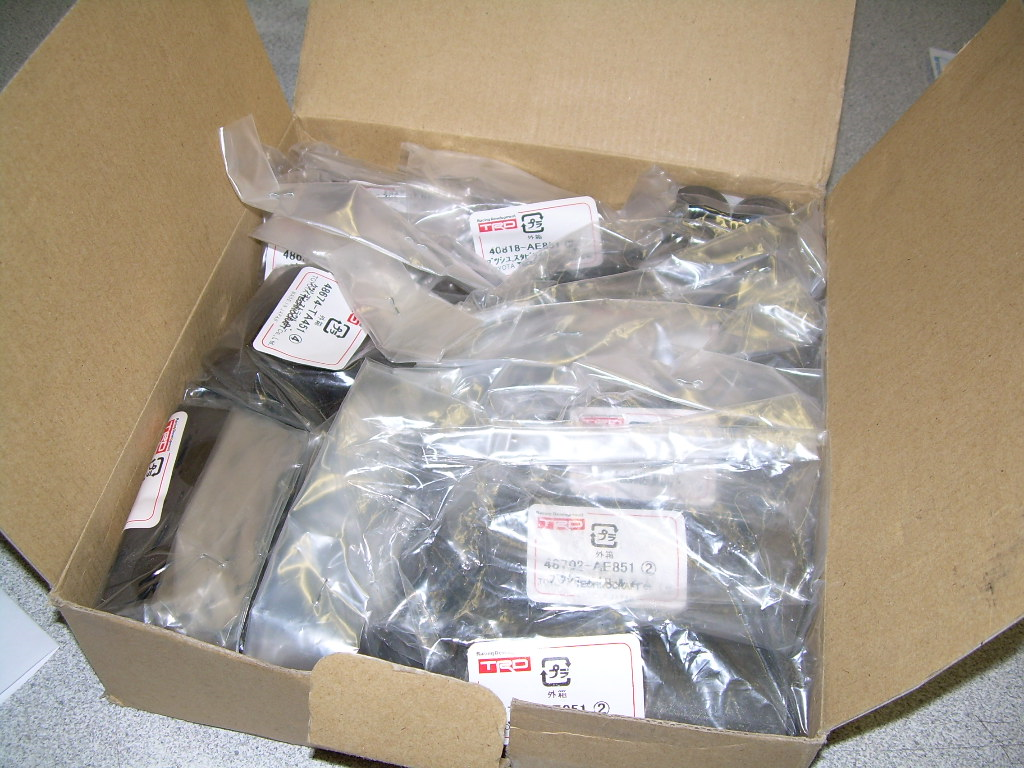 TRD Japan Suspension Bushing Set
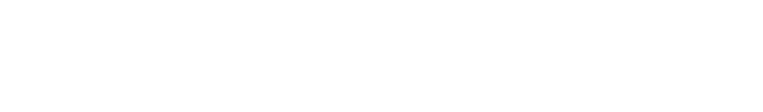 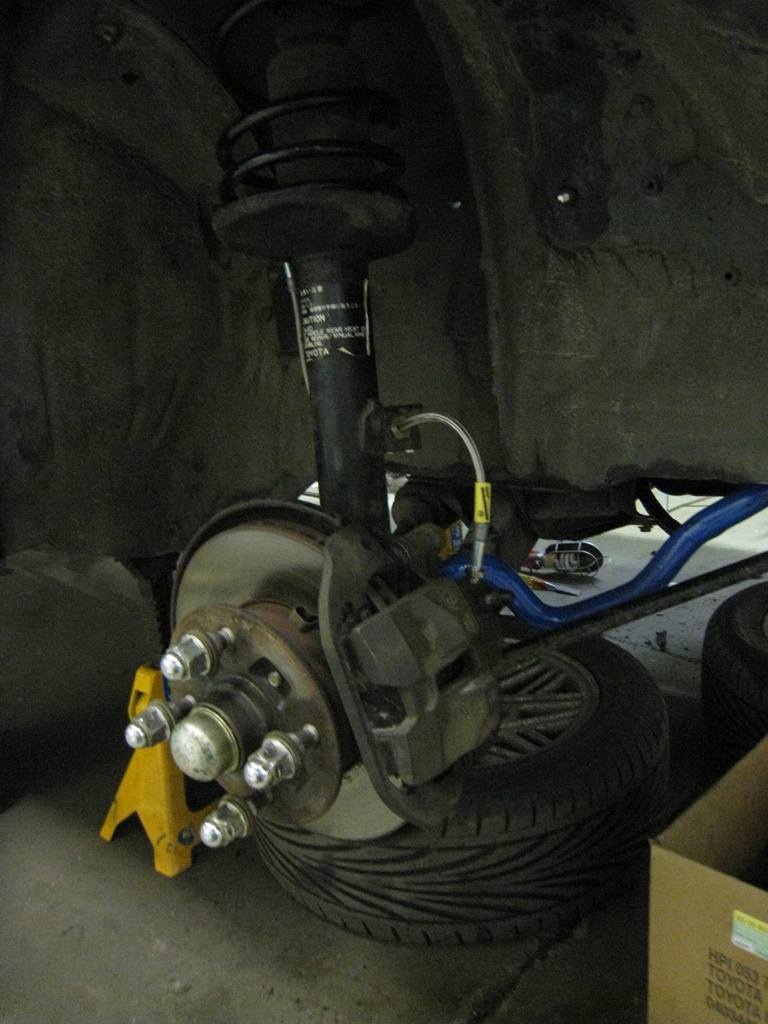 Installed brake and suspension upgrades
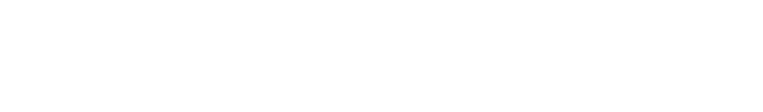 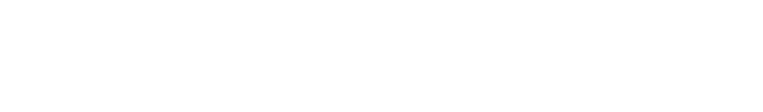